Запорізький національний університетІнженерний навчально-науковий інститутКафедра металургії
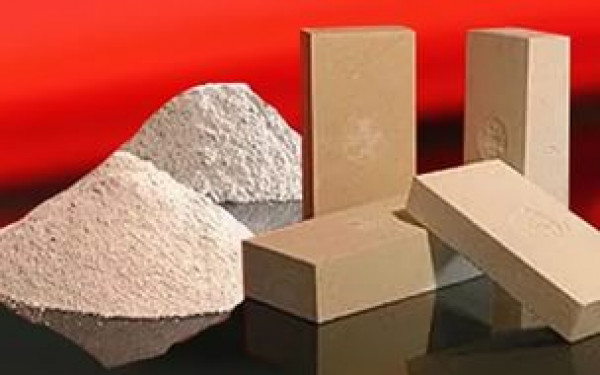 ВОГНЕТРИВИ МЕТАЛУРГІЙНОГО 
                               ВИРОБНИЦТВА

                                  Сучасний стан виробництва 
                                   і застосування вогнетривів 



                                                                  

2023
Асоціація «Укрвогнетрив» - найбільше в Україні об'єднання підприємств вогнетривкої підгалузі. До складу асоціації входять

20 підприємств і організацій, розташованих в 6 областях України, в тому числі:
10 - вогнетривких підприємств;                3 - гірничодобувних підприємства;
1 - дослідно-машинобудівний завод;       2 - науково-дослідні інститути;
1 - геологорозвідувальна партія;             3 - інших організації.
 
Найбільші вогнетривкі підприємства України:
ВАТ «Запоріжвогнетрив», ВАТ «Часовоярський вогнетривкий комбінат»,                                                     ВАТ «Великоанадольський вогнетривкий комбінат», ВАТ «Красногорівський вогнетривкий завод», ВАТ «Пантелеймонівський вогнетривкий завод», ВАТ «Красноармійський динасовий завод»,                        ВАТ «Кіндратівський вогнетривкий завод».
Видобуток вогнетривкої і металургійної сировини ведеться на ЗАТ «ГДК« Мінерал »,                             ВАТ« Ватутінський комбінат вогнетривів », ВАТ« Овруцький ГЗК «Кварцит», а ВАТ «Часівоярський вогнетривкий комбінат» і ВАТ «Великоанадольський вогнетривкий комбінат» мають власну сировинну базу глин і каолінів .

Практично всі підприємства розташовані в селищах міського типу із загальною чисельністю населення близько 200 тис. чол. і є містоутворюючими.
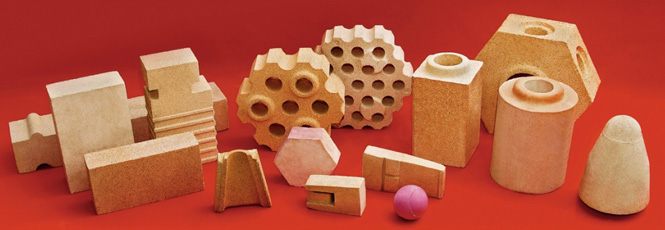 ВИРОБНИЧІ ПОТУЖНОСТІ 
              підприємств асоціації складають (т/рік):
 
Вогнетривкі вироби, всього, - 2129 тис. т 

в тому числі: 

- алюмосилікатні - 1421 тис. т; 
- динасові - 260 тис. т; 
- магнезіальні - 449 тис. т; 
неформовані матеріали - 700 тис. т; 
- видобуток вогнетривкої і металургійної сировини  - 7200 тис. т.

Фактичне освоєння виробничих потужностей по вогнетривким виробам в останні роки складає  до 40%.
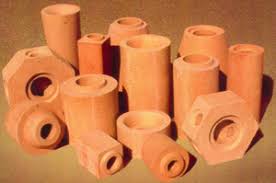 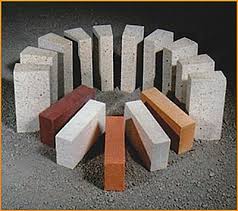 Вагова частка вогнетривів 
в різних металургійних агрегатах
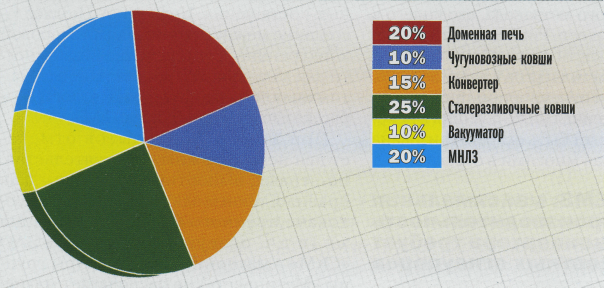 Питомі витрати на вогнетриви  
для різних металургійних агрегатів
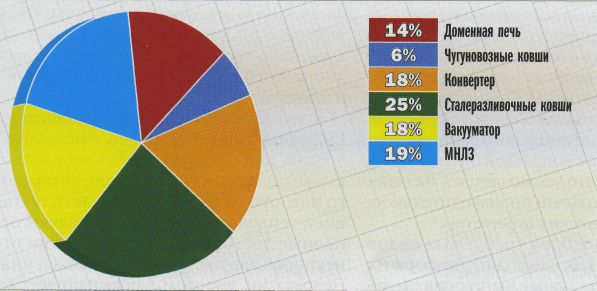 ВОГНЕТРИВИ В ДОМЕННОМУ ВИРОБНИЦТВІ
На кладку доменної печі об`ємом 5000 м3 витрачається 3,5 тис.т. вогнетривів; на повітронагрівачі й інші допоміжні пристрої доменного цеху – 27,5 тис.т. Витрата вогнетривів на виробництво чавуну становить до 3 кг/т.
      Для футеровки лещаді застосовують два типи кладки – цельновуглецеву (вуглецеві й графитовані блоки) і комбіновану (сполучення вуглецевих і високоглиноземистих виробів). Для футеровки горна застосовують більш різноманітний асортимент вогнетривів – вуглецеві блоки, вироби на основі корунду з добавками Si, C, Cr2O3, карборундові вогнетриви. Кладку заплічників і тонкостінної частини розпару виконують із використанням карбідкремнієвих вогнетривів на різних в'яжучих (Si3N4, Si2ON2, самозв'язані) або шамотної цегли (Al2O3 37...42%). Охолоджувана вогнетривка кладка заплічників досить швидко покривається шаром гарнісажу, що захищає її від прогару. Товстостінна частина розпару й шахта викладаються високощільними високо-глиноземистими блоками або щільною шамотною цеглою (Al2O3≥42%). Кладка колошникової частини печі виконана із шамотної цегли (Al2O3 37...39%) і захищена сталевими плитами від ударних навантажень, що виникають при падінні шихтових матеріалів із засипного апарата.
Для футеровки повітронагрівачів доменних печей застосовують шамотні (Al2O3 28...42%), мулітокорундові (Al2O3≥72%) і динасові вогнетриви.
ВОГНЕТРИВИ В ДОМЕННОМУ ВИРОБНИЦТВІ
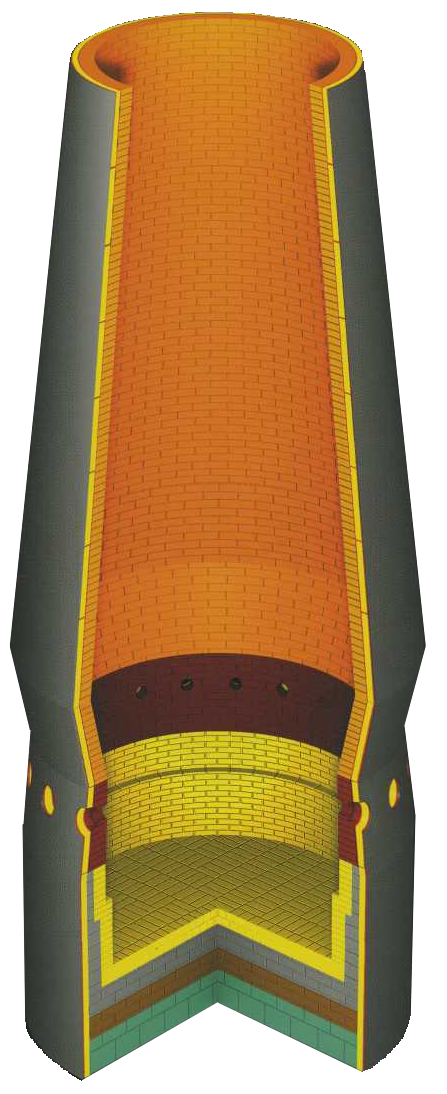 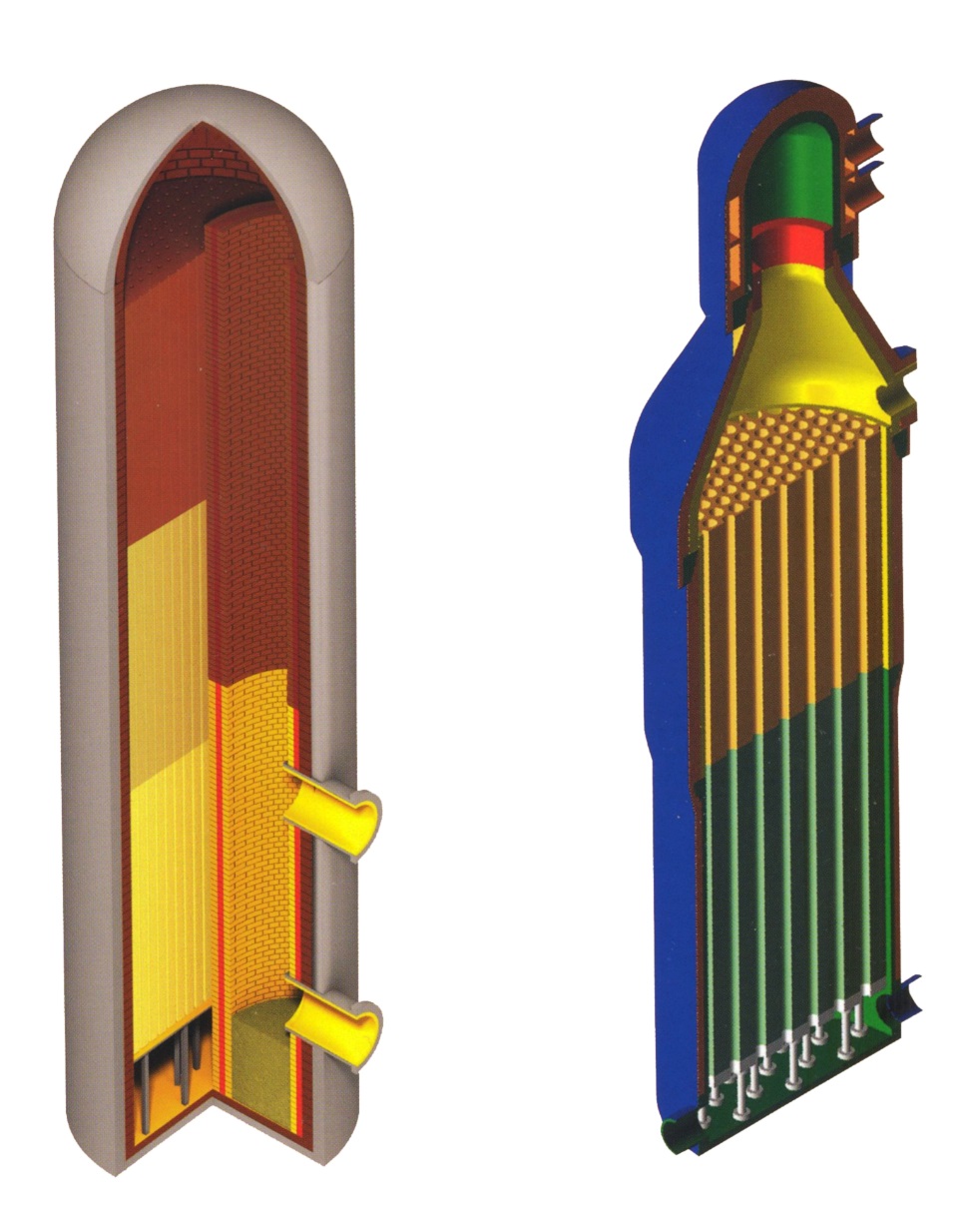 Схема футеровки доменної печі
Схема футеровки повітронагрівачів
ВОГНЕТРИВИ  В  МАРТЕНІВСЬКОМУ  ВИРОБНИЦТВІ
На сьогоднішній день на металургійних підприємствах України ще функціонують мартенівські печі. Футеровка мартенівської печі складається з верхньої (вище рівня робочої площадки) і нижньої будови. 
До верхньої будови відносяться подина, передня й задня стінки, відкоси, зведення і головки, вертикальні канали. Нижня будова – шлаковики, регенератори, насадки регенераторів і димовий тракт.
Подину печі виконують багатошаровою: ізолюючий шар – кілька рядів шамотної цегли, арматурний шар – периклазові вироби й робочий шар подини, який в  основних печах роблять монолітним шляхом наварки або набивання його магнезитовим порошком. Задню й передню стінки основної печі викладають із магнезитової цегли до рівня шлаку, а вище – з магнезитохромітової; кислої печі – з динасової. Зведення печі виконують распорно-підвісним зі спеціальної периклазохромітової або периклазошпінелідної цегли. Стіни й зведення головок, а також вертикальні канали викладають із периклазохромітової цегли. Так само футерують і стіни шлаковиків. 
У найбільш важких умовах працюють верхні ряди насадок регенераторів, їх викладають із форстеритової цегли. Середні й нижні ряди насадок  - із шамотної цегли.
ВОГНЕТРИВИ  В  МАРТЕНІВСЬКОМУ  ВИРОБНИЦТВІ
ВОГНЕТРИВИ  В  КОНВЕРТЕРНОМУ  ВИРОБНИЦТВІ
Конвертерний процес виробництва сталі  на сьогодні є найбільш продуктивним стале-плавильним виробництвом. У нашій країні експлуатуються конвертери ємністю від 50 до 400 т.

Останнє десятиліття характеризується значним підвищенням стійкості футеровки конвертерів за рахунок застосування комбінованої схеми кладки, в якій ураховуються особливості зношування окремих зон, що в результаті, приводить до збалансованого зношування футеровки в цілому. Нормальною стійкістю футеровки конвертера прийнято вважати 2000-2500  плавок, рекордні показники за кордоном сягають 5000-10000 плавок.
Футеровка робочого простору двошарова.  Арматурний  шар виконують   із   магнезитової   або   магнезитохромітової   цегли   та   не міняють кілька років. Для футеровки робочого шару використовують смолодоломітові   або   смоломагнезитові   вогнетриви.   Але   найкращі показники   стійкості футеровки забезпечуються  застосуванням периклазовуглецевих  вогнетривів, виготовлених зі спеченого або плавленого периклазового порошку (Mg 94...98%) з додаванням 10...15% вуглецю й антиоксидантів.
ВОГНЕТРИВИ  В  КОНВЕРТЕРНОМУ  ВИРОБНИЦТВІ
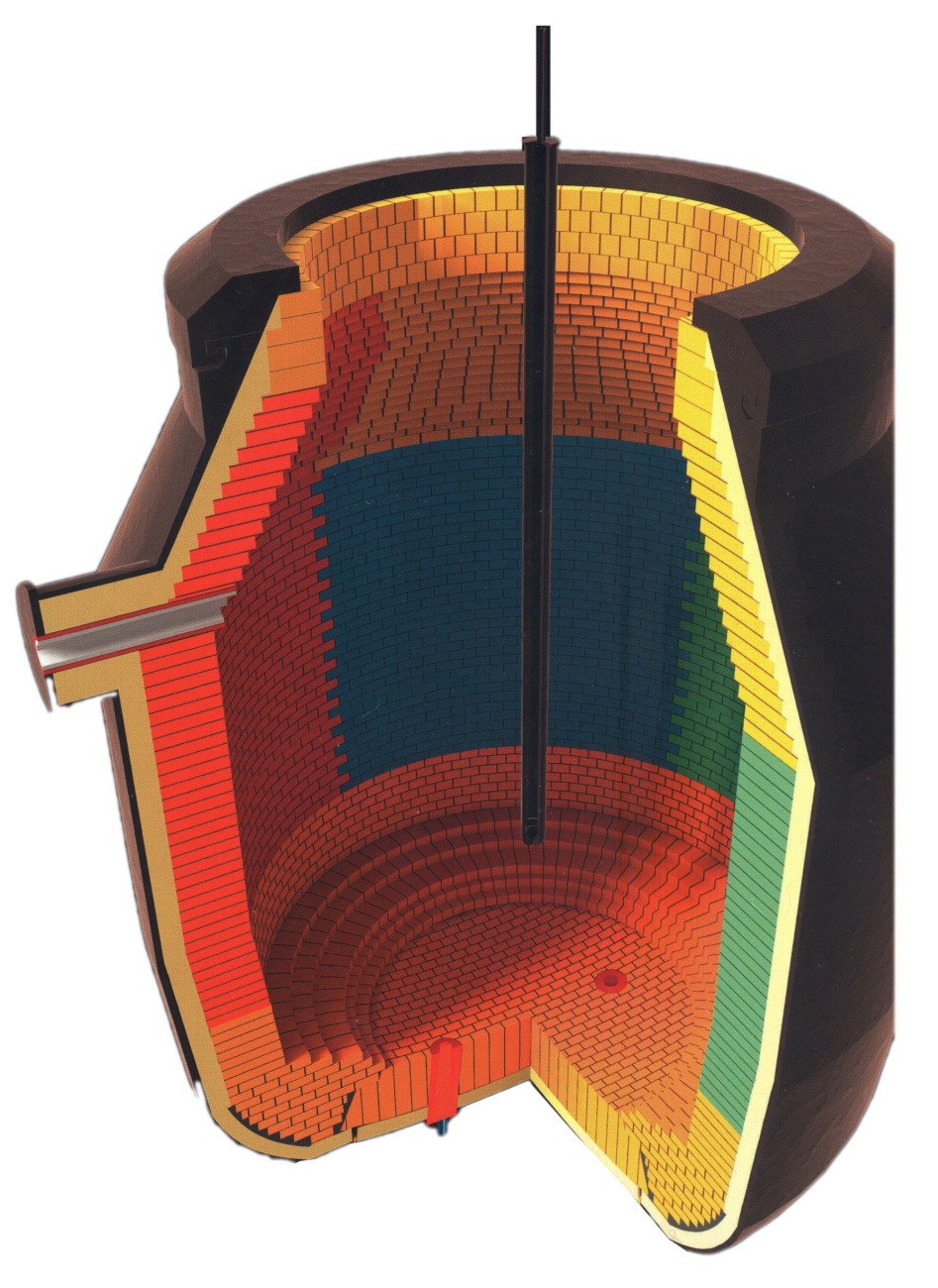 Верх горловини і днище конвертера виконують із периклазошпінелідних вогнетривів. Найбільшому зношуванню піддається сталевипускний отвір. Його футеровку виконують кільцями або блоками із плавленого периклаза.
Підвищенню     стійкості     футеровки     конвертерів     сприяють   застосування технології роздування шлаків у конвертері та профілактичні ремонти методом торкретування.
ВОГНЕТРИВИ  В  ЕЛЕКТРОСТАЛЕПЛАВИЛЬНОМУ   
ВИРОБНИЦТВІ
Типовим рядом місткості дугових печей змінного струму передбачається використання агрегатів від 0,5 до 200 т. Високоінтенсивні технології виплавки сталі в надпотужних дугових сталеплавильних печах (ДСП) і позапічної обробки висувають дуже високі вимоги до вогнетривів, які використовуються для футеровки ДСП і сталерозливних ковшів. Футеровка електросталепла-вильних  печей  може  бути  основною і кислою.
Футеровка всіх ділянок крім своду складається з теплоізоляційного, арматурного і робочого шарів. Робочий шар подини основної печі виконують із набивних магнезитових мас, арматурний шар - з декількох рядів магнезитової цегли, а для виготовлення теплоізоляційного шару використовують шамотну цеглу й аркуші азбесту. Для виготовлення робочого шару подини та відкосів кислих печей використовують кремнеземисті маси на різних в`яжучих, арматурного шару - динасову цеглу.
ВОГНЕТРИВИ  В  ЕЛЕКТРОСТАЛЕПЛАВИЛЬНОМУ   
ВИРОБНИЦТВІ
Футеровку робочого шару стін основних печей виконують із хромітопериклазової або периклазовуглецевої цегли, кислих печей - кварцового футеровочного піску. 
Склепіння ДСП виконують із периклазохромітових (МgО≥65%; Сr2О3 7...18%) або мулітокорундових (А12О3>62 %) виробів. 
Випускний   отвір   виконують   із   блоків   з   плавленого або кристалічного периклазу. 
На надпотужних дугових сталеплавильних печах часто використовують водоохолоджувані елементи кладки стін і своду, що дозволяє скоротити витрату вогнетривів, знизити час простоїв і збільшити продуктивність печі.
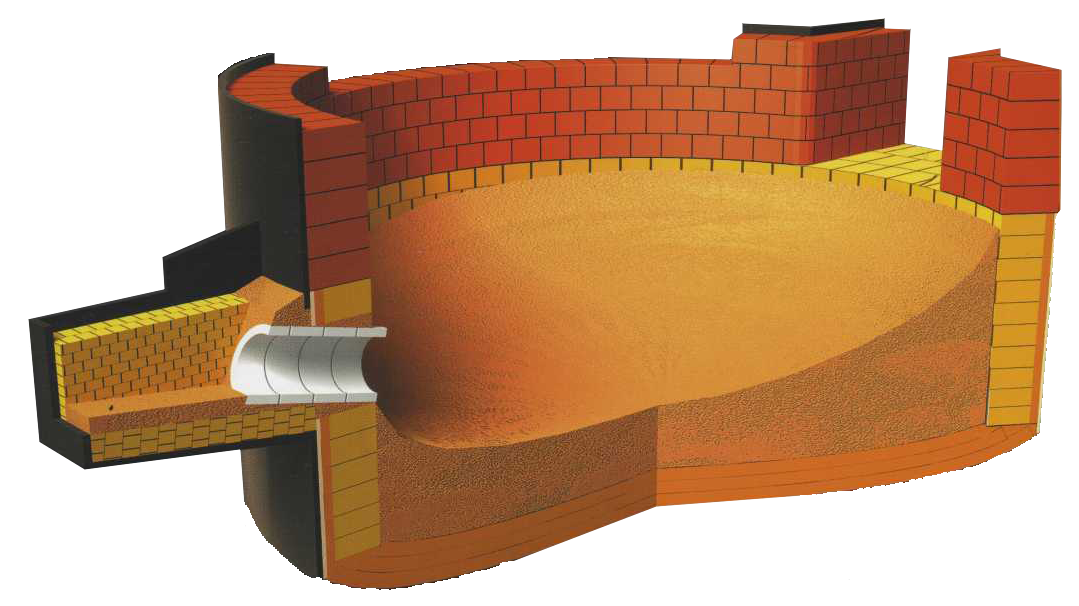